Unit 5　On the road
Part Ⅲ　Developing ideas
WWW.PPT818.COM
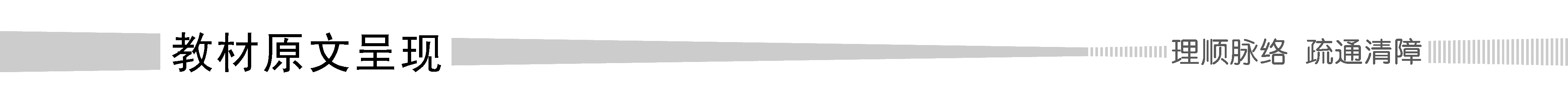 Hi Amy，
We made it！My family and I have managed to cross the North American continent，from western to eastern Canada，in two weeks！I can’t wait to share the stories with you.
We started from Vancouver，(1)where we picked up our vehicle for the trip—a home on wheels.It took us (2)where we wanted，when we wanted.Dad did the driving but he has a poor sense of direction.We got lost a few times even with the help of GPS，but eventually we managed to cross the Rocky Mountains.I was hoping to see a bear or even an eagle，but all I saw was a small group of deer.The views were fantastic，though.There were forests，mountains with snowy tops and masses of ice.It’s like another world.
We reached Quebec on the eighth day，where most people speak French.Well，actually，they speak Quebecois，(3) which is a type of Canadian French.The funniest thing happened on that day.(4)I’d fallen asleep，when I heard Dad’s phone ringing.He was driving，so I answered it.Guess who it was？Mum！(5) It was then that I realised her seat was empty！How did that happen？Well，(6)while I was sleeping，Dad stopped for some petrol and Mum also got out to take photos，and you can guess the rest...She was so mad！To cheer her up，we went to a typical Quebec restaurant for lunch.We had the famous “poutine”，which is a dish of French fries，fresh cheese and a hot brown sauce called “gravy”.It’s usually followed by pancakes with maple syrup—delicious!
So，we’re now in Newfoundland，the very eastern part of Canada and the end of our journey.To celebrate，we went on a boat trip yesterday.(7)Mum was using Dad’s phone to take photos of the colourful little houses along the coast when we saw something amazing—a killer whale！Mum was so excited that she dropped the phone into the sea.This time (8)it was Dad’s turn to get mad！Anyway，another family from Quebec was also on the boat and they got some great photos of the whale.They’re going to send them to us when they get back home.What’s more，their son’s the same age as me.He’s so cool！We’re going to keep in touch，so I now have someone(9)to practise French with!
With love，
Eva
(1)where 引导定语从句，修饰Vancouver。
(2)where 引导地点状语从句。
(3)此处为which 引导非限制性定语从句。
(4)此处是固定句型：had done...when...做完某事，就在这时。
(5)本句是强调句型：It was...that...。
(6)while 引导时间状语从句。
(7)此处是固定句型：sb be doing sth...when...正在做某事，就在这时...。
(8)It was one’s turn to do sth轮到某人做某事。
(9)不定式短语作定语。
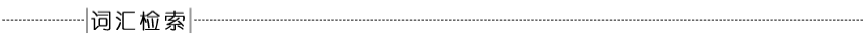 ①manage to do sth成功地做成某事
②continent n.洲，大洲，大陆
③can’t wait to do迫不及待做某事
④pick up挑选
⑤vehicle n.交通工具，车辆
⑥a poor sense of direction较差的方向感
⑦get lost迷路
⑧deer n.鹿
⑨masses of大批的
⑩cheer...up使某人振奋
⑪poutine n.肉汁乳酪薯条(加拿大一种食品)
⑫gravy n.(调味用的)肉汁
⑬the same...as与……相同
⑭keep in touch 保持联系
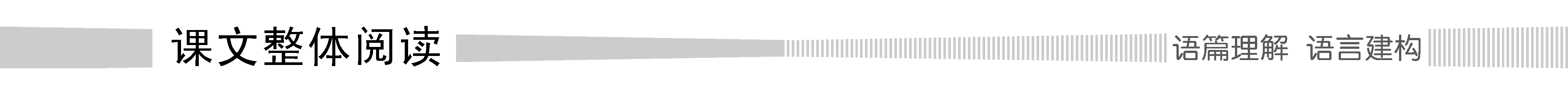 Step Ⅰ　Factual reading
Read the text carefully and choose the best answer.
1.Why did the family get lost?
A.Mother has a poor sense of direction.
B.GPS in the car doesn’t work well.
C.It’s difficult to find a direction.
D.Father is easy to lose his way.
2.What did the writer feel satisfied with in Rocky Mountains?
A.A small group of deer.  		B.Fantastic views.
C.High mountains.  				D.Thick forests.
3.What happened on the eighth day?
A.I fell asleep early.
B.Dad got lost again.
C.Mum was dropped on the way.
D.Mum and dad have a quarrel.
4.What was the big surprise in Newfoundland?
A.A boat trip.  	B.A new phone.
C.A killer whale.  	D.A family from Quebec.
答案　1.D　2.B　3.C　4.C
Step Ⅱ　Cloze test
Fill in the blanks according to the text.
My family and I have managed 1.____________ (cross) the North American continent，from western to eastern Canada，in two weeks！We started from Vancouver，2.____________ we picked up our vehicle for the trip.
We got lost a few 3.____________ (time) even with the help of GPS，because Dad has 4.____________ poor sense of 5.____________(direct).
On 6.____________ (reach) Quebec on the eighth day，mum 7.____________(drop) at the petrol station，which made her mad.
to cross
where
times
a
direction
reaching
was dropped
In Newfoundland，the very eastern part of Canada and the end of our journey，we were amazed to see a killer whale on a boat trip.Mum was so 8.____________(excite) that she dropped dad’s phone into the sea.9.____________(luck)，another family from Quebec got some great photos of the whale and promised to send them to us.I’m going to keep 10.____________ touch with their son.
excited
Luckily
in
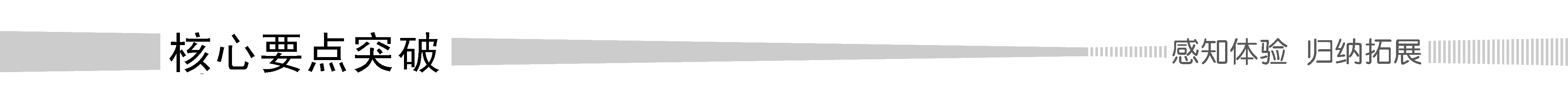 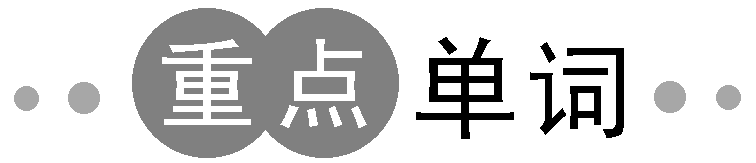 1.aboard adv.在船(飞机、火车)上
·People who travel aboard the Bernina Express have the chance to see incredible views.(教材P53)
乘坐伯尔尼纳快车的人有机会看到令人难以置信的景色。
·The plane crashed，killing all 157 passengers aboard.
飞机坠毁，机上157名乘客全部遇难。
·When we reached the airport，he had gone aboard the plane.
当我们到达机场的时候，他已经登上飞机了。
►单句语法填空
①He was expected ____________ (go) aboard a train to see country scenery.
②Anyone found trying to take knives ____________ board would be caught by the police.
单词一族
board n.甲板 vt.上船
用法总结
go aboard 上船(飞机、车等) 
on board在船上
to go
on
2.engage v.参与，参加
·Adventure tourism：travellers explore unusual or remote destinations，often engaging in risky activities.(教材P55)
冒险旅游：游客探索异常或遥远的目的地，经常从事冒险活动。
·Before he engaged in sports，he became autistic and silent because of street gangs and drug-taking mother，and then felt warm in the adoptive family.
在从事运动之前，由于街头帮派和吸毒母亲，他变得自闭和沉默，然后在收养家庭中感到温暖。
·I would engage for his behaviour should you decide to employ him.
如果你能决定雇用他，那么我可以担保他的行为。
·Their engagement was announced in the papers and on the line.
他们订婚的消息在报纸上和网上宣布了。
►单句语法填空
①My family has been engaged ____________ farming for generations.
②The duty of the manager is to engage ____________ the quality of the products.
③The rich handsome young man was engaged ____________ my sister.
单词一族
engaged adj.忙碌的
engagement n.婚约
用法总结
engage in 参加；从事；忙于
engage for sth允诺； 保证
be engaged to 与某人订婚
in
for
to
3.mass n.大量，许多
·There were forests，mountains with snowy tops and masses of ice.(教材P57)
那里有森林，有积雪的山顶和冰块。
·Children in the mass are pretty much alike.总的来说，孩子们都是差不多的。
·We will adopt their suggestions in mass.我们将全盘采纳他们的建议。
►单句语法填空
①The young dancers looked so charming in their beautiful clothes that we took ____________ (mass) of pictures of them.
②The mass of the people ____________(be) against the government’s policy at present.
③A mass of information on the internet ____________ (regard) false.
masses
are
is regarded
用法总结
a mass of＝masses of许多
the mass of大多数
in mass 全部，全体； 整个地 
in the mass 总体上；总的说来 
 
名师提醒　a mass of与the mass of：前者表示“许多”(masses of)，后者表示“大多数”(＝the majority of)
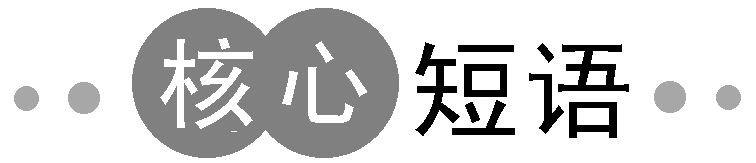 1.can’t wait to do迫不及待要做某事
·I can’t wait to share the stories with you.(教材P57)
我迫不及待要和你分享这些故事了。
·When Jim was told that he could go on a journey to China with his father，he couldn’t wait to pack up.
当吉姆被告知他可以和他的父亲一起去中国旅行时，他迫不及待地收拾行李。 
►单句语法填空
①The fans could hardly wait ____________(see)their favorite player.
②Hearing the news，she couldn’t help ____________(laugh).
③I can’t help ____________ admire her for her courage.
to see
laughing
but
短语记牢
can hardly wait to do sth迫不及待地要做某事
can’t help doing sth忍不住做某事
can’t help but do sth不得不做某事
2.cheer sb up使某人振作起来
·To cheer her up，we went to a typical Quebec restaurant for lunch.(教材P57)
为了让她高兴，我们去了一家典型的魁北克餐厅吃午饭。
►用右栏短语补全句子
①The cheering news made the cheerless boy cheerful，which _____________________ too.
这个令人兴奋的消息使得这个不愉快的小男孩高兴起来，他的父母亲也感到高兴。
②When I’m feeling sad，my mother tells me funny stories to ____________________.
当我感到忧伤时，我的母亲就给我讲有趣的故事让我高兴起来。
③What we had done was to _______________________________________________.
我们所做的一切都是为了给我们队加油。
made his parents cheer up
cheer me up
cheer our team on
短语记牢
(1)cheer up 感到高兴；感到振奋
cheer sb on 为……打气
cheer for为……欢呼；为……鼓劲加油
(2)be of cheer兴致勃勃
Cheers! 干杯(口语中敬酒辞)
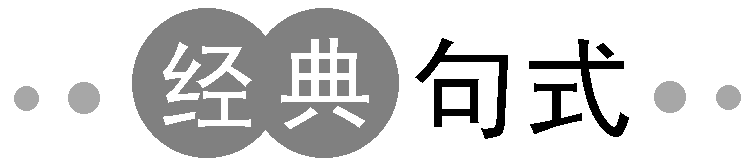 1.I’d fallen asleep，when I heard Dad’s phone ringing.(教材P57) 我刚睡着就在这时我听到爸爸的电话响。
【分析】 had just done...when...刚做了……这时……，为固定句式。
【拓展】 
(1)be doing...when...正在做……这时……
(2)be just going to do...when...正要……这时……
(3)had just done...when...刚做了……这时……
(4)be about to do...when...正要做……这时……
(5)be on the point of doing...when...正要……这时……
·I was wandering through the streets when I caught sight of a tailor’s shop.
我正在街上徘徊，(这时)忽然看见了一家服装店。
·She had just finished her homework when her mother asked her to practice playing the piano yesterday.
昨天她刚做完作业，妈妈就叫她练习弹钢琴。
·He was going to run away when the policeman came.
他正要逃跑，这时警察来了。
·We were about to start when it began to rain.
我们正要开始，这时天下起雨来。
单句语法填空
①He ________________(sleep)when there was a knock at the door.
②We had just begun to work ____________ the machine broke down.
③People of the city were about to fall asleep ____________ the earthquake happened.
④They were putting on their clothes and leaving the bank ____________ a boy fell into the river.
补全句子
⑤I _______________________________________when someone knocked at the door.
我刚想出门，这时有人敲门。
⑥The thief ____________________________his hand into the lady’s handbag when the bus suddenly stopped.
小偷正要把手伸进那位女士的手提袋中，这时公共汽车突然停了。
was sleeping
when
when
when
was about to go out
was on the point of putting
2.This time it was Dad’s turn to get mad！(教材P57)这一次，该是轮到爸爸又生气了！
【分析】 it为形式主语，代替后面的不定式。
【拓展】 类似的句型有：
(1)It’s one’s time to do sth该是某人做某事的时间了
(2)It’s one’s duty to do sth做某事是某人的责任
(3)It’s one’s fault to do sth做某事是某人的过错
(4)It’s one’s right to do sth做某事是某人的权利
It’s your time to practise playing the piano.是你练习弹钢琴的时候了。
It’s our duty to protect our environment.保护环境是我们的责任。
It’s their fault to laugh at the disabled.嘲笑残疾人是他们的错。
It’s my right to decide which course to choose.决定选择哪门课程是我的权利。
补全句子
①It’s ________________________________________________________ ourselves.
现在是我们依靠自己的时候了。
②It’s ________________________________________________________________.
赡养家人是你的责任。
③It’s _____________________________________________ playing computer games.
沉迷于玩电脑游戏是他的错。
④It’s ___________________________________________when chatting online.
在网上聊天时，她有权保护自己的私人信息。
our time to depend on
your duty to support your family
his fault to be addicted to
her right to protect her private information